Meneer, ik heb meer oorzaken en gevolgen?!
Meerdere oorzaken
Vaak zijn er meerdere oorzaken die een gevolg hebben

Dit wil zeggen dat er meerdere dingen zijn gebeurd, waardoor gebeurtenis A plaatsvind

Vaak versterken oorzaken elkaar!
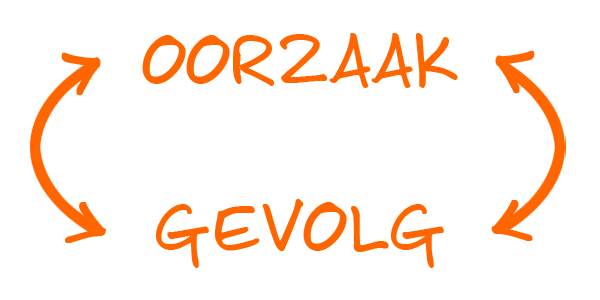 Een voorbeeldje
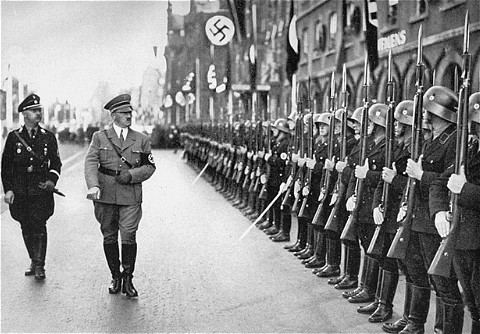 Het aan de macht komen van Hitler had verschillende oorzaken:

Economische crisis in Duitsland
Straatterreur van Hitler ’s partij
Onvrede van veel Duitsers over hun regering
De verkiezingswinst van Hitler (aanleiding)
Meerdere gevolgen
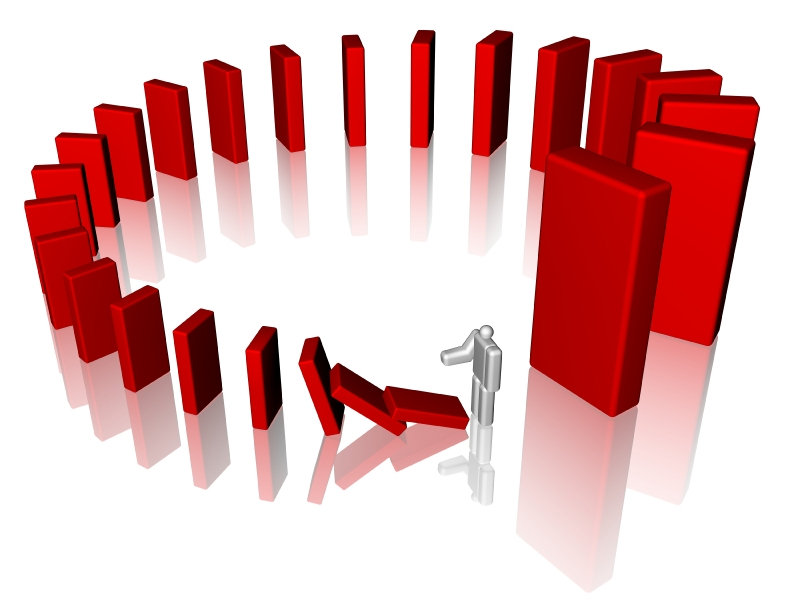 Als er iets gebeurt, heeft dat bijna nooit maar een gevolg. Meestal zijn het er meer

Met een heel moeilijk woord noem je dat multicausaal: “meer gebeurtenissen”

Bij geschiedenis bijna altijd zo!
Een voorbeeldje:
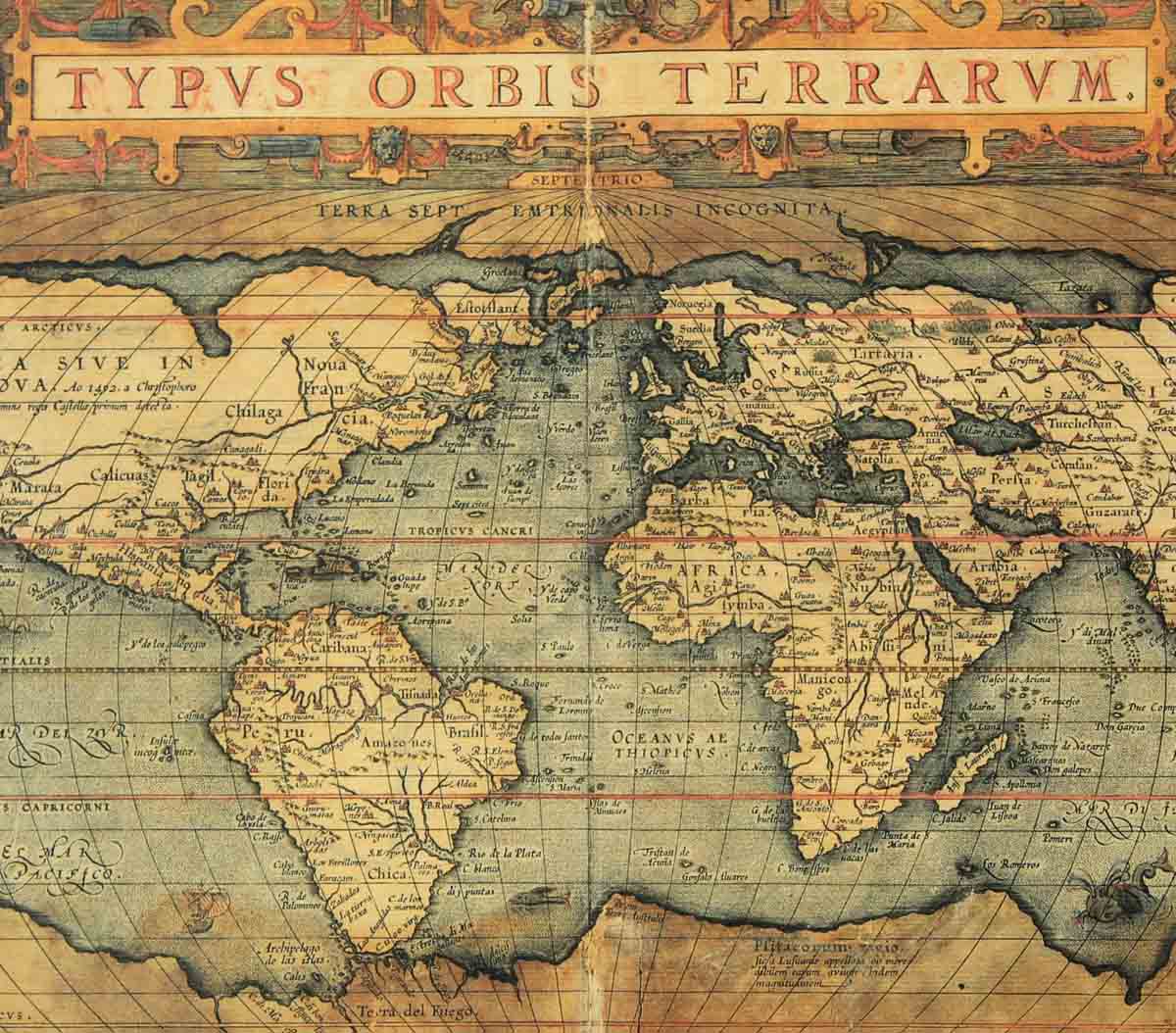 De ontdekking van Amerika had veel gevolgen:

Europa veroverde Amerika
Indianen werden daardoor tot slaaf gemaakt
Ziektes roeiden de indianen uit
Christendom arriveerde in Amerika
Europeanen werden rijk door goud
Enz … enz … enz …